Лекція 5: Системи числення
Вступ до мереж версія 7.0 (ITN)
[Speaker Notes: Програма мережних академій Cisco
Вступ до мереж версія 7.0 (ITN)
Розділ 5: Системи числення]
Мета лекції: Перетворення чисел між десятковою, двійковою та шістнадцятковою системами числення.
[Speaker Notes: 5.0- Вступ
5.0.2 — Що нового я дізнаюсь у цьому розділі?]
5.1 Двійкова система числення
[Speaker Notes: 5 - Системи числення
5.1 Двійкова система числення]
Двійкова система численнята IPv4-адреси
Двійкова система числення використовує 1 та 0, які називають бітами.
Десяткова система числення використовує цифри від 0 до 9.
Вузли, сервери та мережне обладнання використовують двійкову систему числення для ідентифікації одне одного.
Кожна адреса складається з 32 бітів, розділених на чотири частини, які називаються октетами.
Кожен октет містить 8 біт (або 1 байт), октети розділені крапками.
Для зручності використання людьми ця нотація перетворюється в десятковий формат з крапками-розділювачами.
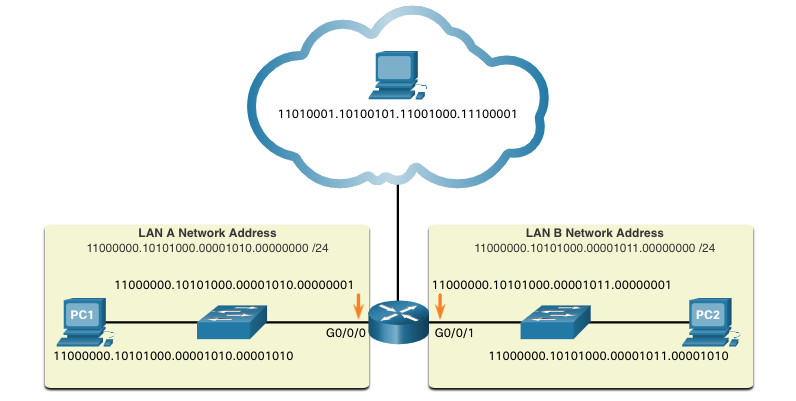 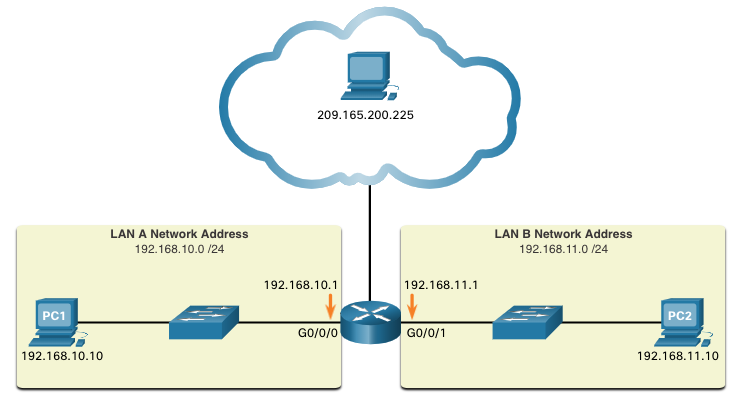 [Speaker Notes: 5 - Системи числення
5.1 Двійкова система числення
5.1.1 – Двійкова система числення та IPv4-адреси]
Двійкова система  численняДвійкова позиційна система числення
Позиційна система числення означає, що цифра має різні значення залежно від її «позиції» в послідовності цифр числа.
Десяткова позиційна система числення працює так, як показано в таблицях нижче.
[Speaker Notes: 5 – Системи числення
5.1 – Двійкова система числення
5.1.3 — Двійкова позиційна система числення]
Двійкова система численняДвійкова позиційна система числення (Прод.)
Двійкова позиційна система числення працює так, як показано в таблицях нижче.
[Speaker Notes: 5 – Системи числення
5.1 – Двійкова система числення
5.1.3 — Двійкова позиційна система числення
5.1.4 — Питання для самоперевірки — Двійкова система числення]
Двійкова система численняПеретворення двійкової адреси до десяткової
Перетворення числа 11000000.10101000.00001011.00001010 в десяткове.
192
168
192.168.11.10
11
10
[Speaker Notes: 5 – Системи числення
5.1 – Двійкова система числення
5.1.5 - Перетворення двійкової адреси до десяткової
5.1.6 – Інтерактивне завдання - Двійково-десяткове перетворення]
Двійкова система численняПеретворення десяткового представлення у двійкове
Таблиця ваг цифр в двійковому числі дуже корисна під час перетворення IPv4-адреси з десяткового формату з точками-розділювачами до двійкового.
Почніть з позиції 128 (найбільш значущий біт). Десяткове значення октету (n) дорівнює або більше 128?
Якщо ні, то запишіть двійковий 0 в позиції під вагою 128 і перейдіть до позиції з вагою 64.
Якщо так, запишіть двійкову 1 в позиції під вагою 128 і перейдіть до позиції з вагою 64.
Повторіть ці дії аж до позиції з вагою 1.
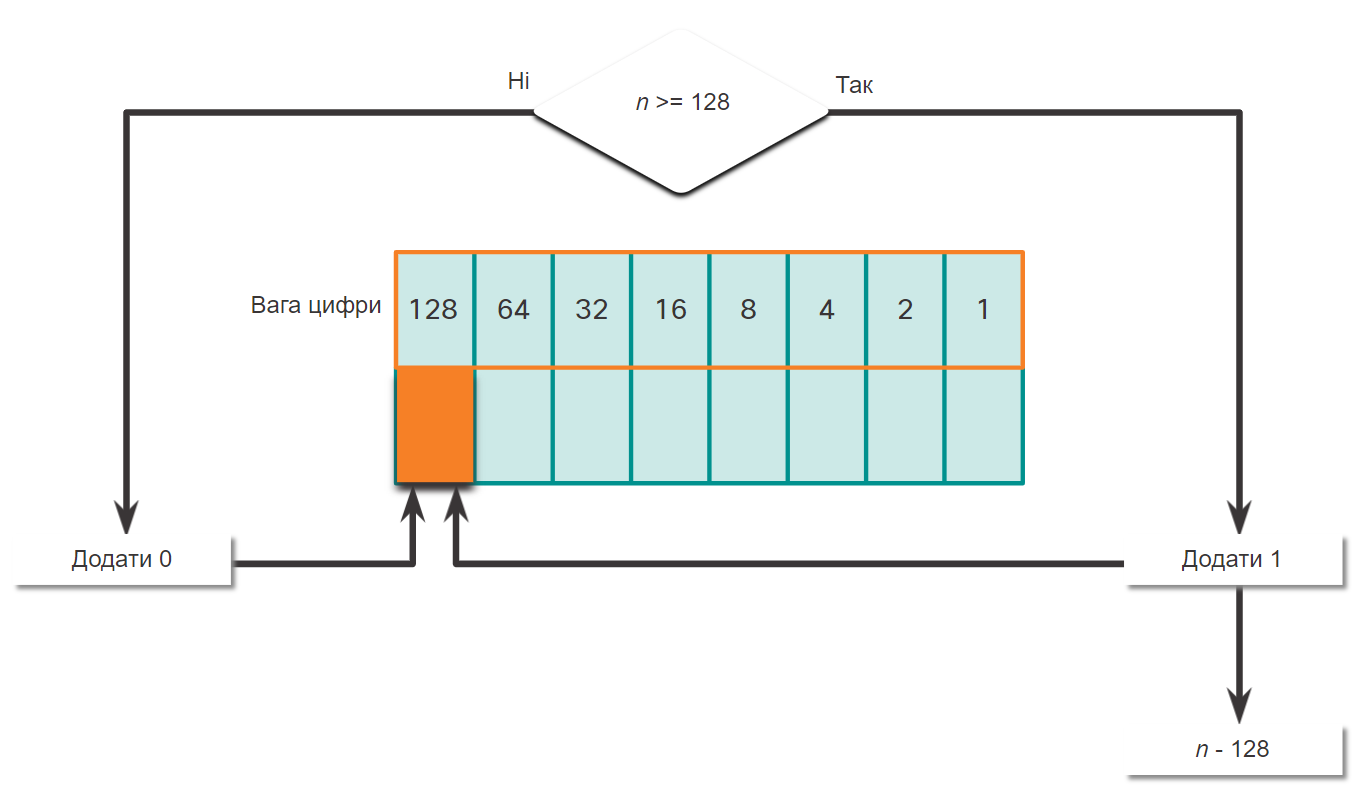 [Speaker Notes: 5 – Системи числення
5.1 – Двійкова система числення
5.1.7 – Перетворення десяткового представлення у двійкове]
Двійкова система численняПриклад перетворення десяткового числа на двійкове
Перетворимо десяткове число 168 на двійкове
Чи 168 > 128?
Так, запишіть 1 в позиції з вагою 128 і відніміть 128 (168-128=40)
Чи 40 > 64?
Ні, запишіть 0 в позиції з вагою 64 і просувайтесь далі
Чи 40 > 32?
Так, запишіть 1 в позиції з вагою 32 і відніміть 32 (40-32=8)
Чи 8 > 16?
Ні, запишіть 0 в позиції з вагою 16 і просувайтесь далі
Чи 8 > 8?
Дорівнює. Запишіть 1 в позиції з вагою 8 і відніміть 8 (8-8=0)
Залишок відсутній. Запишіть 0 в позиціях, які залишились.
Десяткове число 168 записується як 10101000 в двійковій системі числення
[Speaker Notes: 5 – Системи числення
5.1 – Двійкова система числення
5.1.8 – Приклад перетворення адреси з десяткового представлення до двійкового
Інтерактивне завдання - Десятково-двійкове перетворення
5.1.10 — Інтерактивне завдання - Binary Game]
Двійкова система численняIPv4-адреси
Маршрутизатори і комп'ютери сприймають тільки двійкову систему числення, в той час як люди працюють з десятковою. Для вас важливе глибоке розуміння цих двох систем числення і як вони використовуються в мережних технологіях.
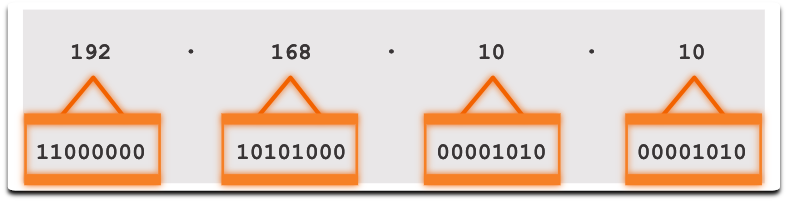 [Speaker Notes: 5 – Системи числення
5.1 – Двійкова система числення
5.1.11 — IPv4-адреси]
5.2 – Шістнадцяткова система числення
[Speaker Notes: 5 – Системи числення
5.2 – Шістнадцяткова система числення]
Шістнадцяткова система численняШістнадцяткова система числення і IPv6-адреси
Щоб знатися на IPv6-адресах, ви повинні бути в змозі перетворити шістнадцяткове число на десяткове і навпаки.
Шістнадцяткова система числення використовує 16 символів: цифри від 0 до 9 і букви від A до F.
Одна шістнадцяткова цифра сприймається легше, ніж чотири двійкові біти.
Шістнадцяткова система числення використовується для представлення IPv6-адрес і MAC-адрес.
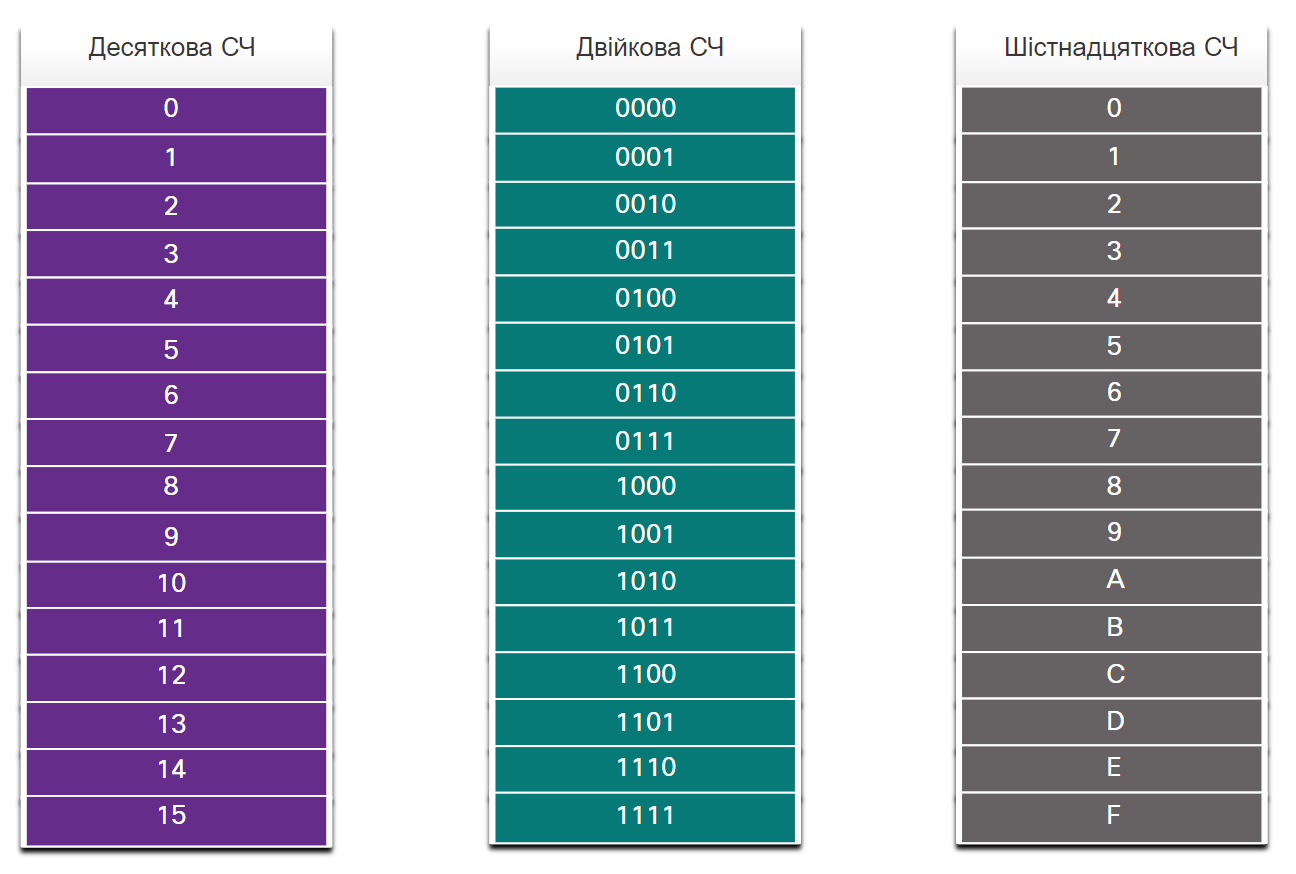 [Speaker Notes: 5 – Системи числення
5.2 – Шістнадцяткова система числення
5.2.1– Шістнадцяткова система числення та IPv6-адреси]
Шістнадцяткова система численняШістнадцяткова система числення і IPv6-адреси (Прод.)
Адреси IPv6 мають довжину 128 біт. Кожні 4 біти представлені однією шістнадцятковою цифрою. Так IPv6-адреса представляється 32 шістнадцятковими символами.
На рисунку показано основний метод запису IPv6-адреси, кожен X представляє чотири шістнадцяткові цифри.
Кожна група з чотирьох шістнадцяткових символів називається гекстетом.
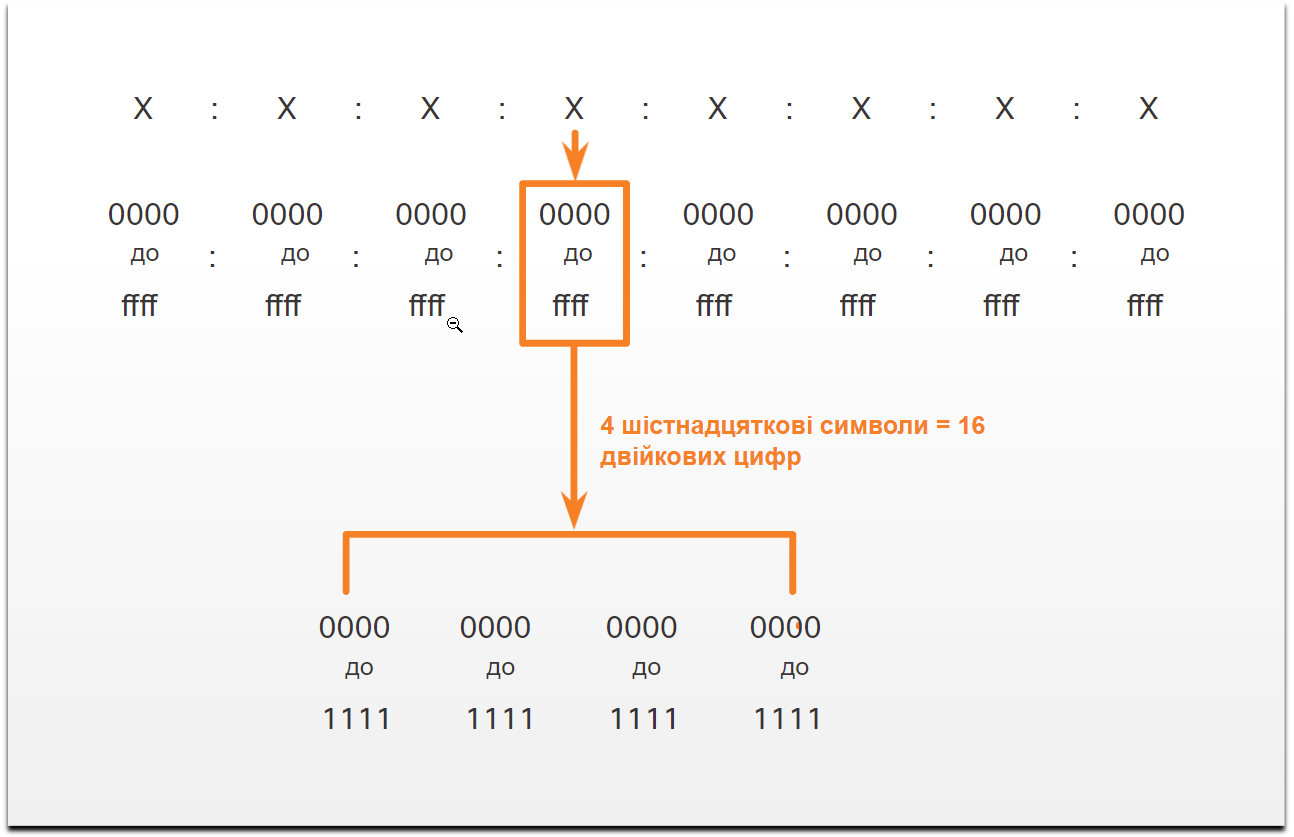 [Speaker Notes: 5 – Системи числення
5.2 – Шістнадцяткова система числення
5.2.1– Шістнадцяткова система числення та IPv6-адреси]
Шістнадцяткова система численняКонвертація з десяткової до шістнадцяткової системи числення
Виконайте зазначені кроки для перетворення десяткових чисел  на шістнадцяткові.
Перетворіть десяткове число на 8-бітовий двійковий рядок.
Розділіть цей двійковий рядок на групи по чотири, починаючи з крайньої правої позиції.
Перетворіть кожну таку тетраду на еквівалентну шістнадцяткову цифру.

Наприклад, 168 конвертуємо до шістнадцяткової системи числення за три кроки.
168 у двійковій системі числення - це 10101000.
10101000 ділимо на дві групи по чотири цифри 1010 і 1000.
1010 -  у шістнадцятковій А, 1000 - у шістнадцятковій 8, тому десяткове 168 - це A8 у шістнадцятковій системі числення.
[Speaker Notes: 5 – Системи числення
5.2 – Шістнадцяткова система числення
5.2.3 — Конвертація з десяткової до шістнадцяткової системи числення]
Шістнадцяткова система численняКонвертація з шістнадцяткової до десяткової системи числення
Виконайте зазначені кроки для перетворення шістнадцяткових чисел  на десяткові.
Перетворіть шістнадцяткові цифри на на 4-бітні двійкові рядки.
Виконайте групування бітів по 8, починаючи з крайньої правої позиції.
Перетворіть кожну групу з 8 бітів на еквівалентне десяткове число.

Наприклад, число D2 конвертуємо в десяткову систему числення за три кроки:
D2 замінюємо 4-бітними двійковими рядками 1110 і 0010.
Згрупуємо 1110 і 0010 - отримаємо 8 біт 11100010.
Двійкове число 11100010 еквівалентно десятковому числу 210, тож D2 - це 210 в десятковій системі числення.
[Speaker Notes: 5 – Системи числення
5.2 – Шістнадцяткова система числення
5.2.4 - Конвертація з шістнадцяткової до десяткової системи числення
5.2.5 – Питання для самоперевірки - Шістнадцяткова система числення]
Різниця між двома версіями 

Основна зовнішня відмінність четвертої і шостої версії протоколу - структура IP-адреси. IPv4 використовує чотири однобайтових десяткових числа, між якими ставиться крапка (172.268.0.1). IPv6 - шістнадцяткові числа, розділені двокрапкою (fe70 :: d5a9: 4521: d1d7: d8f4b11). 
У IPv4 застосовуються числові методи адресації, а в і IPv6 - буквено-числові. 
Довжина адреси IPv4 складає 32 біта, у IPv6 - 128 біт. 
Широкомовні канали підтримуються тільки в IPv4. IPv6 підтримує багатоадресні групи. 
Поле контрольної суми присутній в IPv4, але не в IPv6. 
Концепція мережевих масок змінної довжини може бути застосована тільки до IPv4. 
Для визначення MAC-адрес четверта версія використовує ARP, а IPv6 використовує NDP. 
IPv4 підтримує ручне налаштування і налаштування адреси DHCP, в IPv6 підтримується автоматична настройка адреси та налаштування адреси з перенумерацією. 
IPv4 може генерувати до 4,29 млрд адресного масиву, тоді як IPv6 - до 79 228 162 514 264 337 593 543 950 336 октілліонов. 
у IPv4 використовуються унікальні публічні і «приватні» адреси для трафіку, в IPv6 - глобально унікальні юнікаст-адреси і локальні адреси (FD00 :: / 8).
[Speaker Notes: 5 – Системи числення
5.2 – Шістнадцяткова система числення
5.2.4 - Конвертація з шістнадцяткової до десяткової системи числення
5.2.5 – Питання для самоперевірки - Шістнадцяткова система числення]
5.3 ВИСНОВКИ
[Speaker Notes: 5 – Системи числення
5.3 Практичне завдання з розділу та контрольна робота]
Практичне завдання з розділу та контрольна роботаЩо ми вивчили у цій лекції?
Двійкова система числення використовує дві цифри 0 і 1, звані бітами.
Десяткова система числення використовує 10 цифр від 0 до 9.
Двійкову систему числення вузли, сервери та мережне обладнання використовують для ідентифікації одне одного.
Шістнадцяткова система числення використовує 16 символів: цифри від 0 до 9 і букви від A до F.
Шістнадцяткова система числення використовується для представлення IPv6-адрес і MAC-адрес.
IPv6-адреси мають довжину 128 біт і кожні 4 біти можуть бути представлені однією шістнадцятковою цифрою; всього 32 шістнадцяткових цифри.
Щоб перетворити шістнадцяткове число в десяткове, потрібно спочатку перетворити шістнадцяткове в двійкове, а потім двійкове в десяткове.
Щоб перетворити десяткове число в шістнадцяткове, потрібно спочатку перетворити десяткове в двійкове, а потім двійкове в шістнадцяткове.
[Speaker Notes: 5 – Системи числення
5.3 Практичне завдання з розділу та контрольна робота
5.3.1 – Чому ми навчились у цьому розділі?
5.3.2 — Контрольна робота з розділу]
Модуль 5: Системи численняНові терміни та команди
формат десятковий з точками-розділювачами
позиційна система
основа 10
основа 16
основа системи числення
октет
гекстет
ЗАВДАННЯ
Провести перетворення десяткового числа 2NM – на двійкове.
Провести перетворення десяткового числа 2NM – до шістнадцяткової системи числення.
Провести перетворення до двійкової та десяткової системи числення у відповідності до варіанту, 
де NM – порядковий номер у журналі.